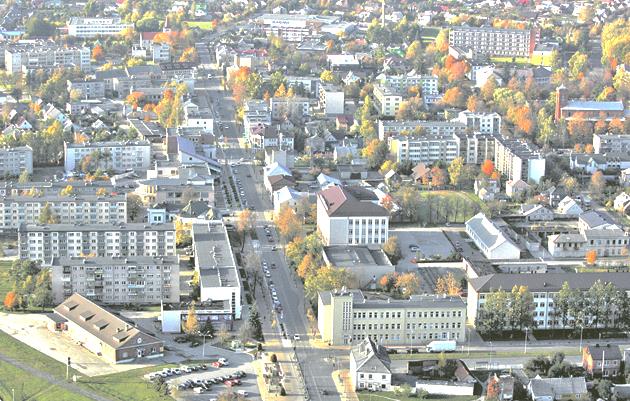 My native town is Mažeikiai
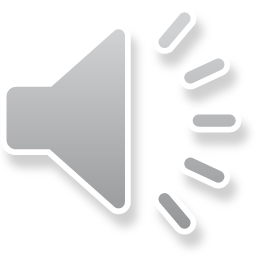 We are in Europe. Our neighbours are Latvia, Belarus, Poland and Russia
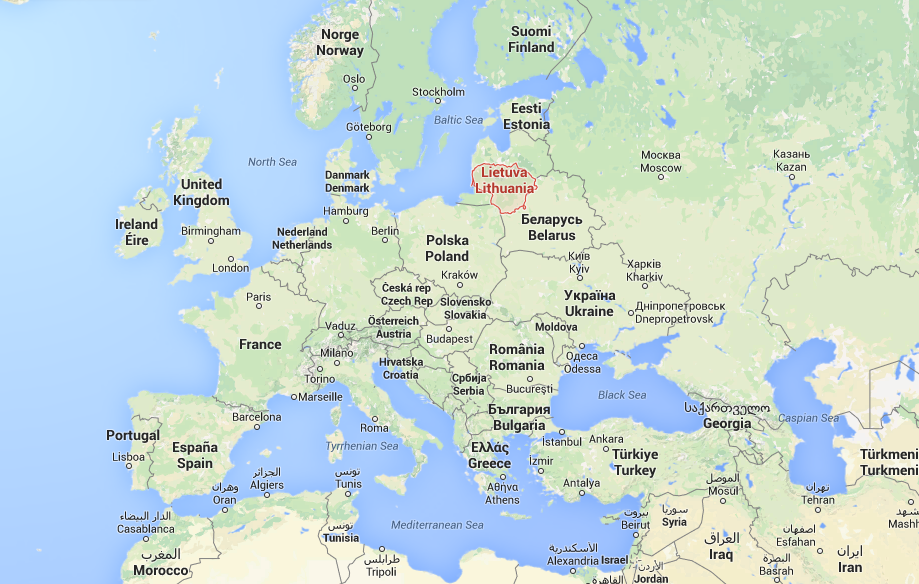 Our town is situated in the North-West of Lithuania
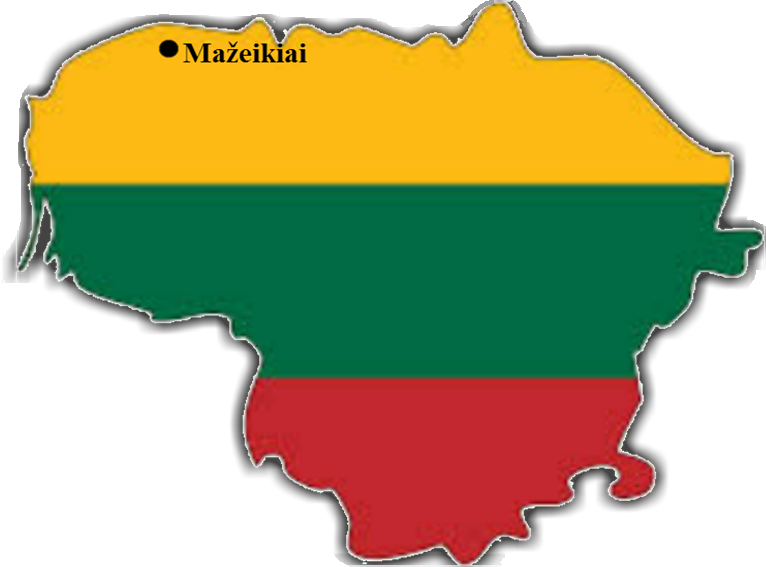 There aren’t any mountains, only a flat landscape
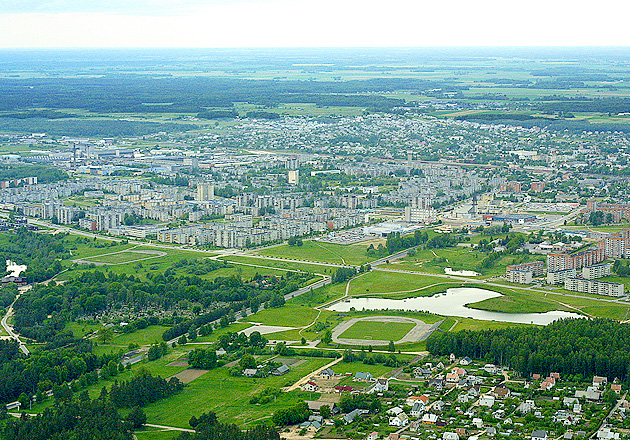 We have a beautiful river Venta. This photo in winter
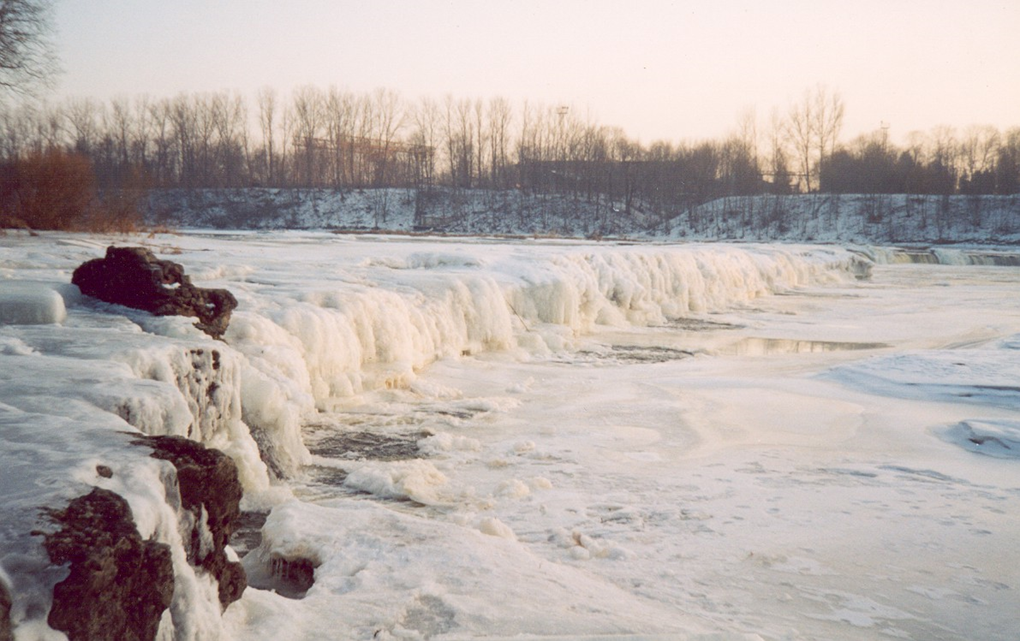 Our river Venta in spring looks dangerous
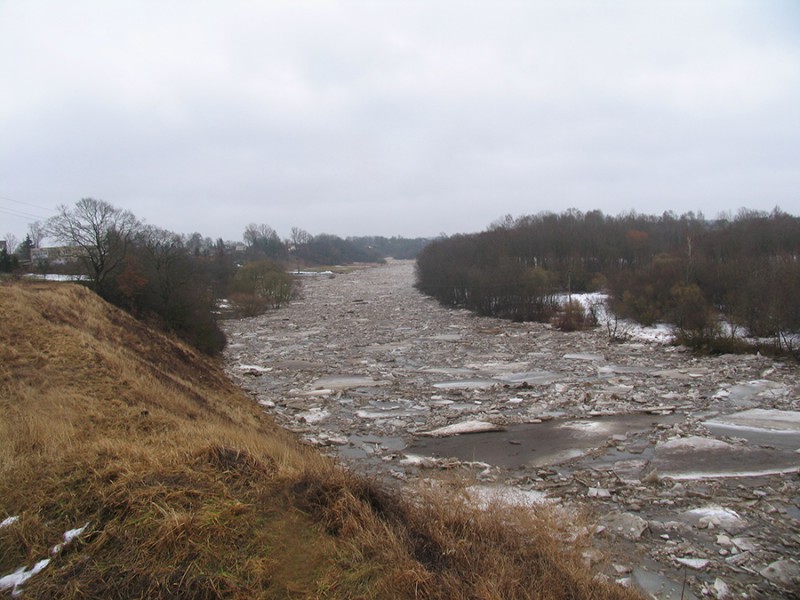 Look! The scenery is wonderful in summer, isn’t it?
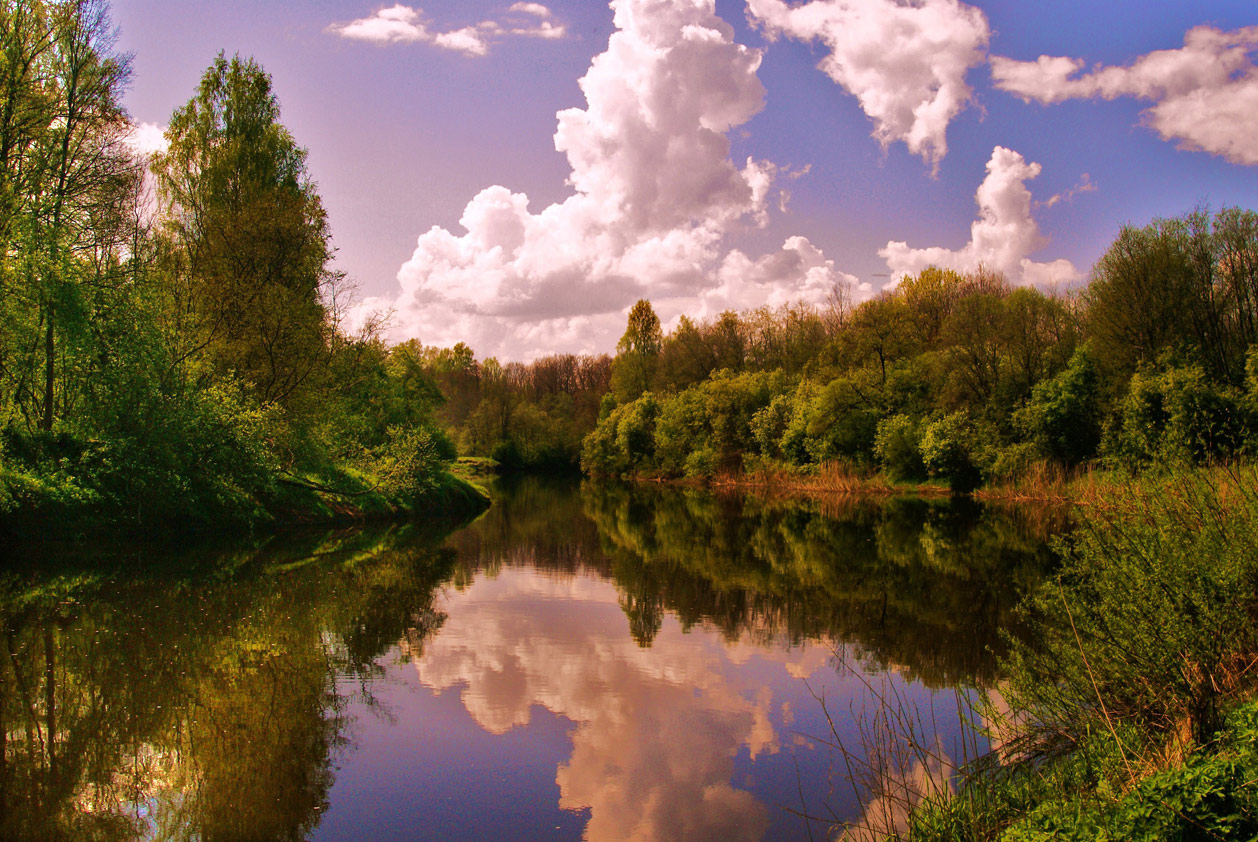 Our river Venta in autumn is colourful
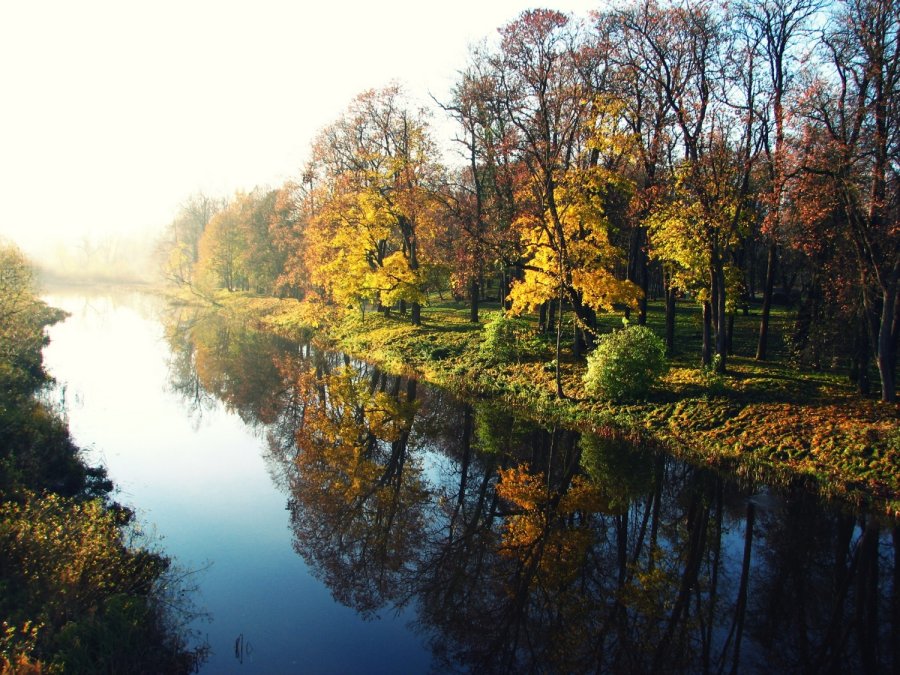 There is Daubariai mound near our town
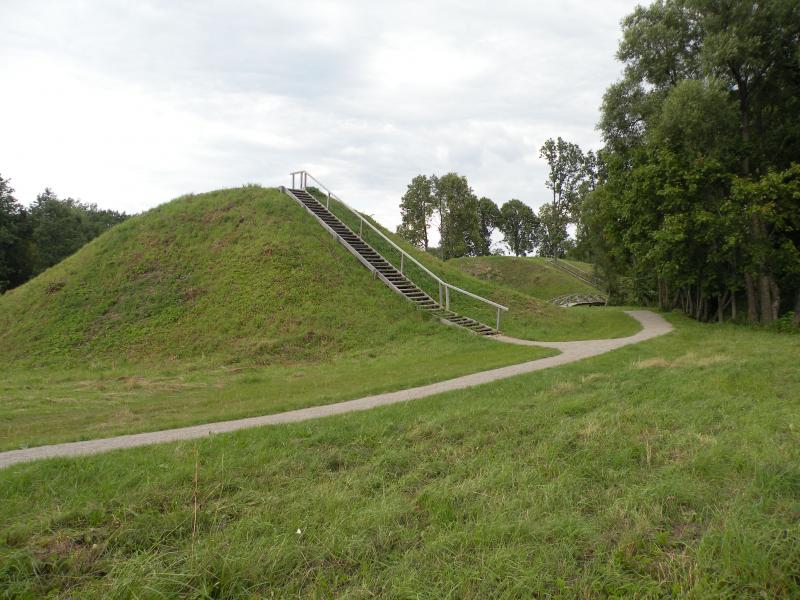 The  mound's view from the sky
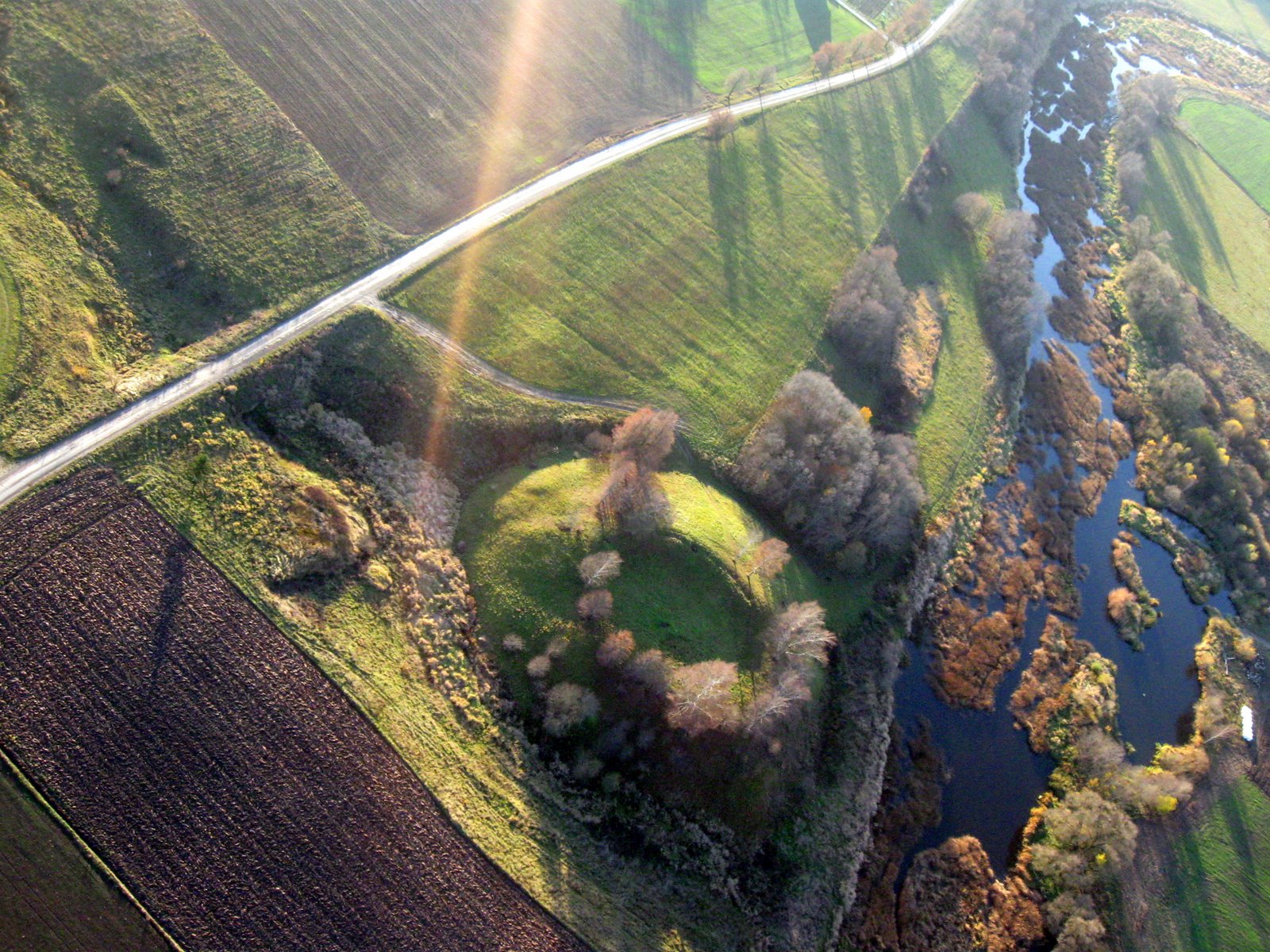 There are two manors in Mažeikiai region
Renavo manor is mentioned since XVI century
Plinkšių manor was build in 17centuryand is situated near Plinkšes lake
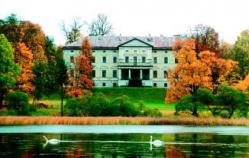 There is a windmill in Purpliai near my town. It was build in 1898 and now is a museum.
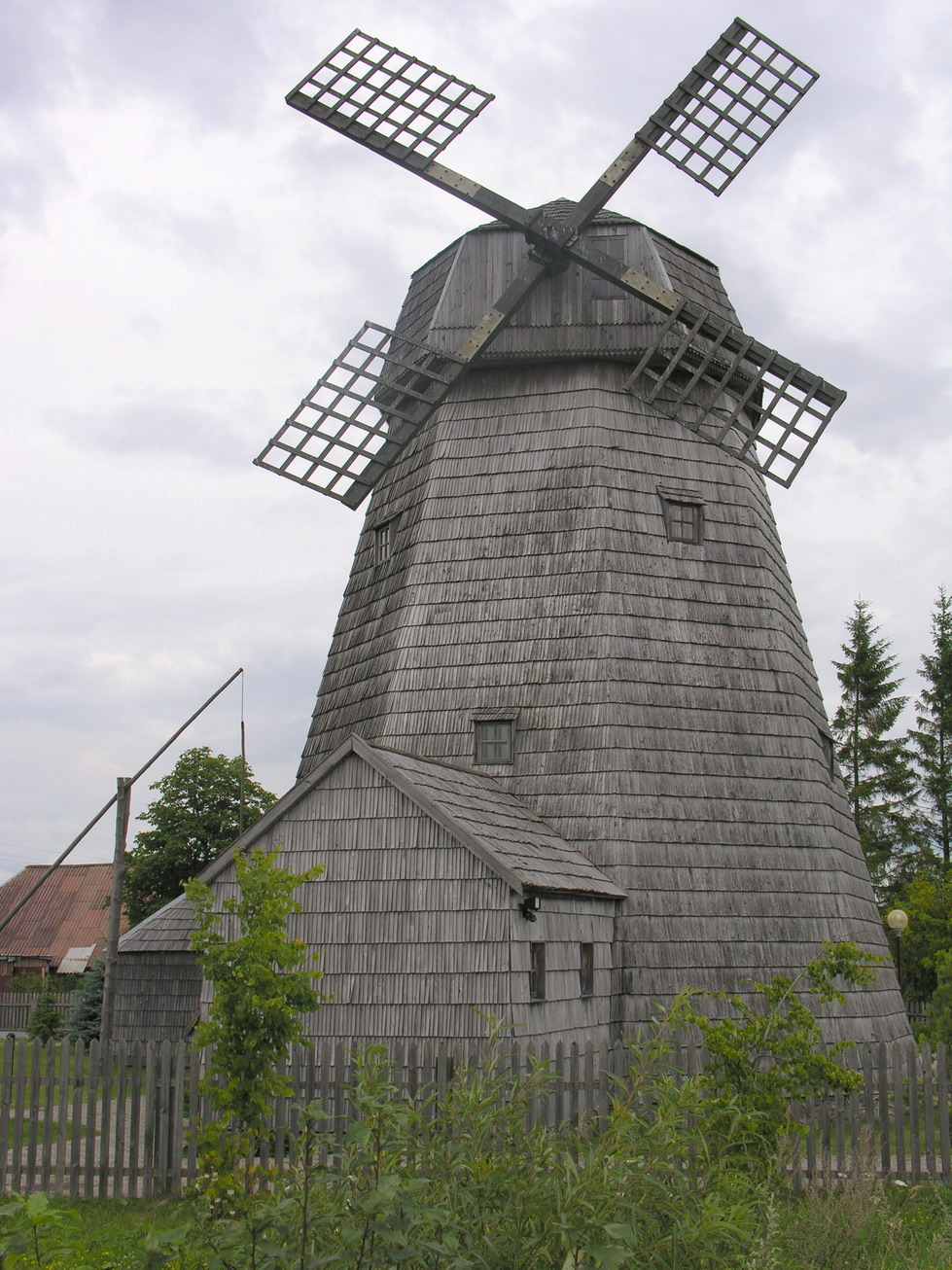 Geidžiai mythological stone has got lots of legends
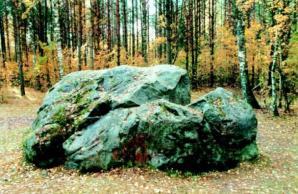 The history of my town
Mažeikiai name was mentioned in the 13th century.
Now Mažeikiai is 725 years old.
Mažeikiai was called because a man Mažeika lived here and  the railway station was built.
The railway station in the past  (1290)
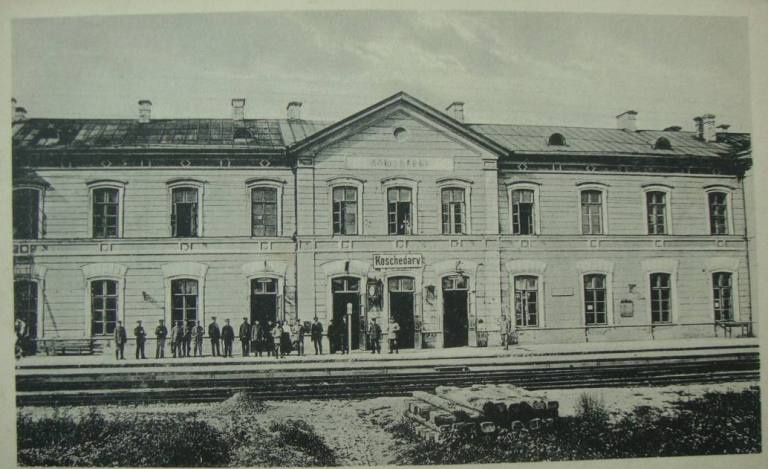 The railway station now (2015)
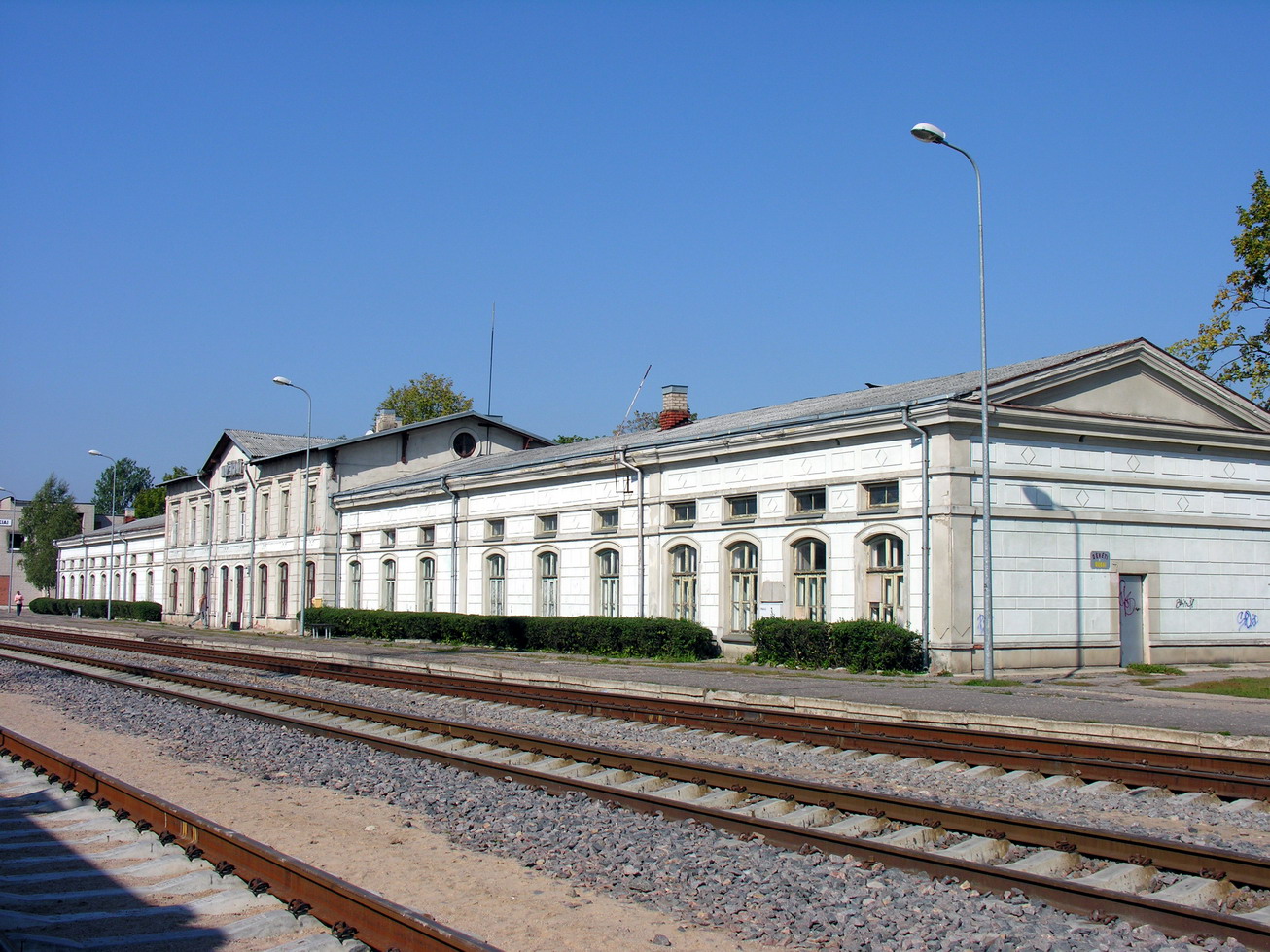 My town Mažeikiai is changing
In 1930                                                                                  The same building in 2015
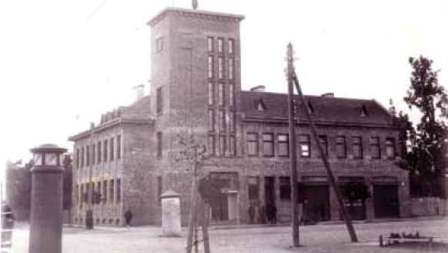 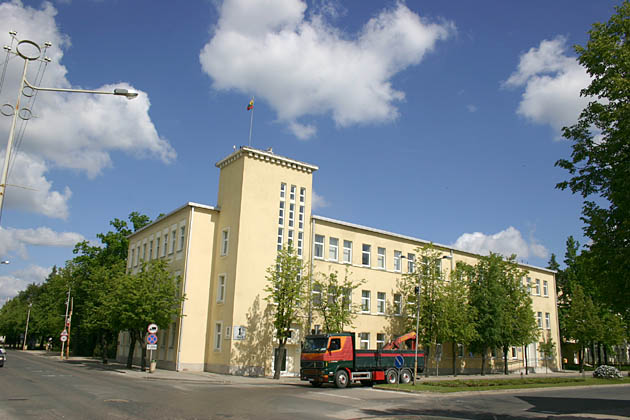 There are about 40.000 people in my town
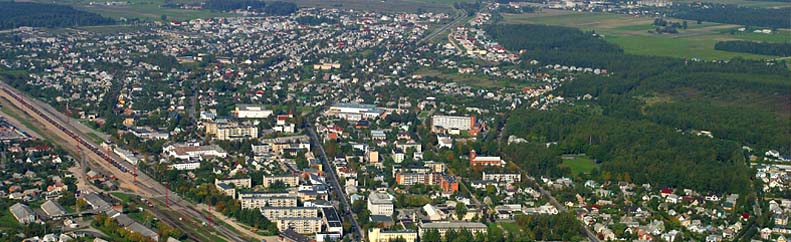 My town is crowded
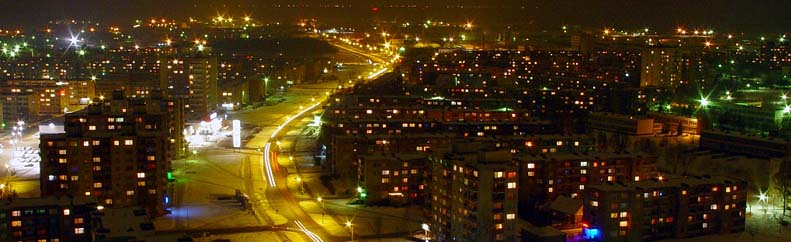 Mažeikiai has got a modern face
This is a modern fountain. It works during the summer
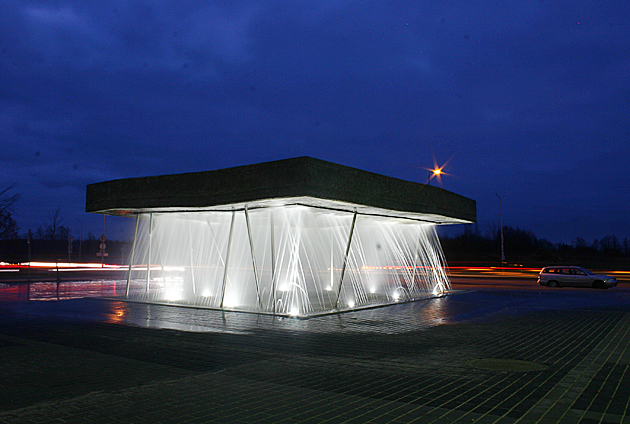 My town has got some churches
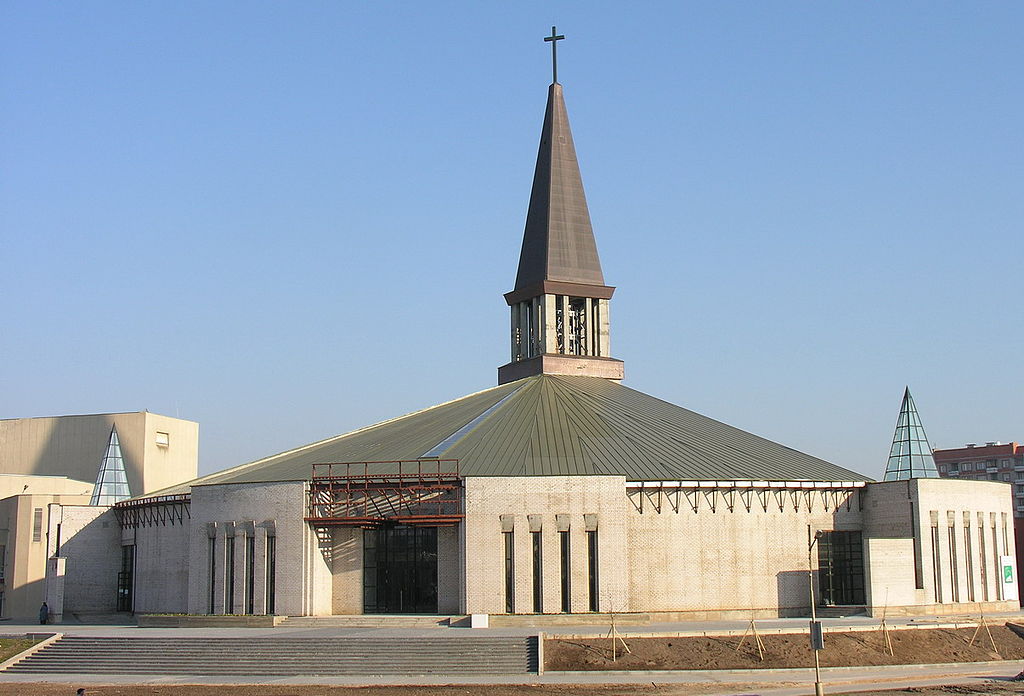 A modern Catholic
church
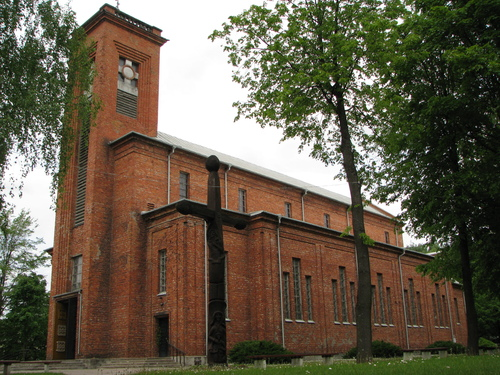 An ancient Catholic
church
Special Forces protect us
Mažeikiai Police departament
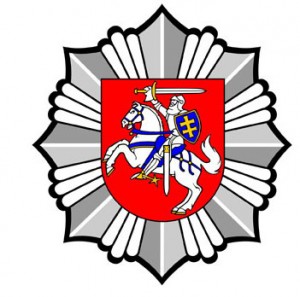 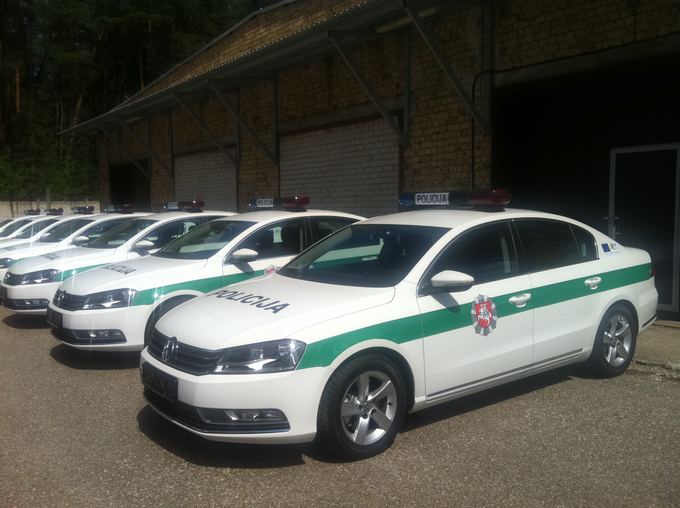 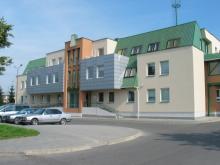 Mažeikiai Hospital forces
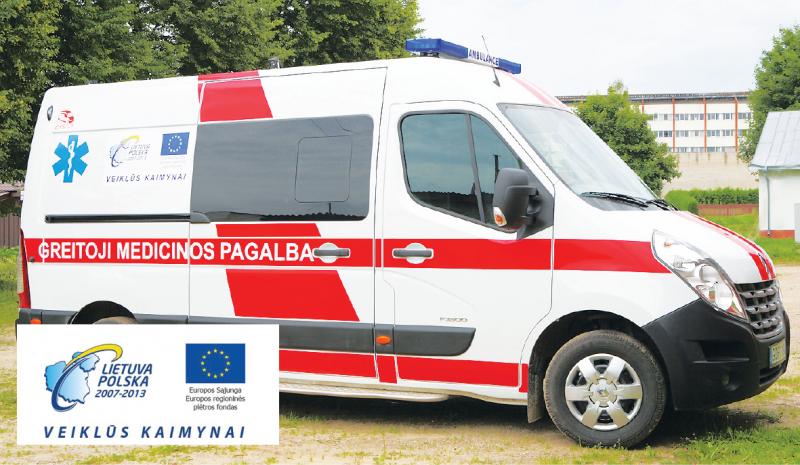 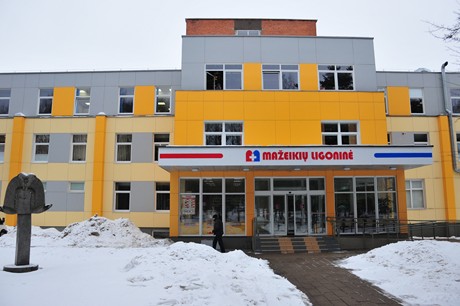 Mažeikiai Fire station
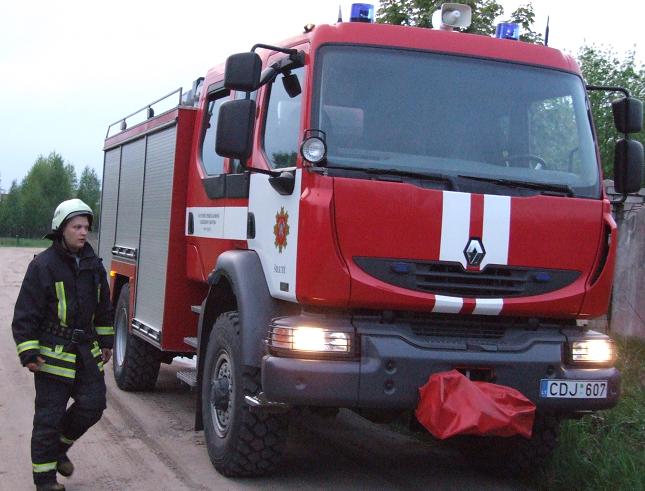 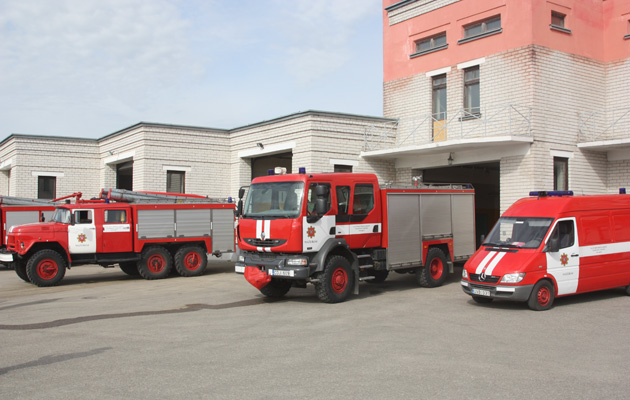 Public transport helps to travel
You can call a taxi
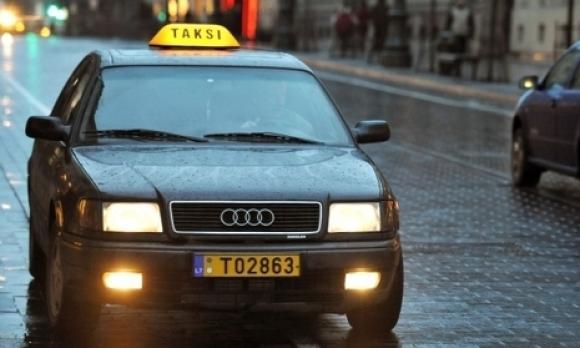 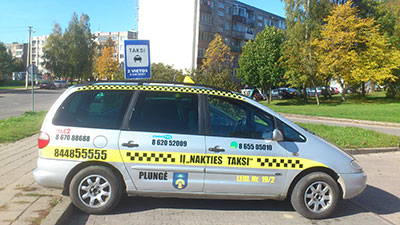 Drive to  school by school bus
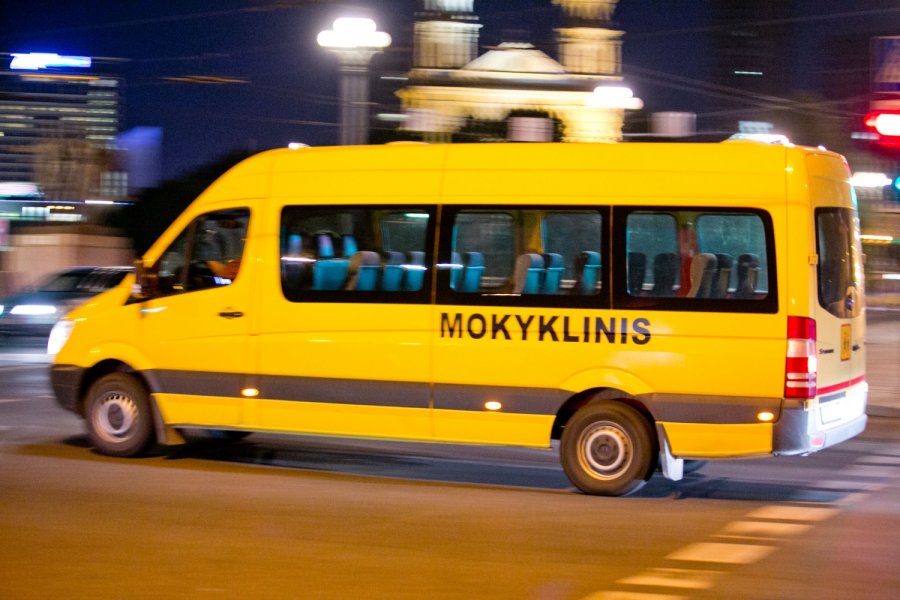 Visit other towns by train
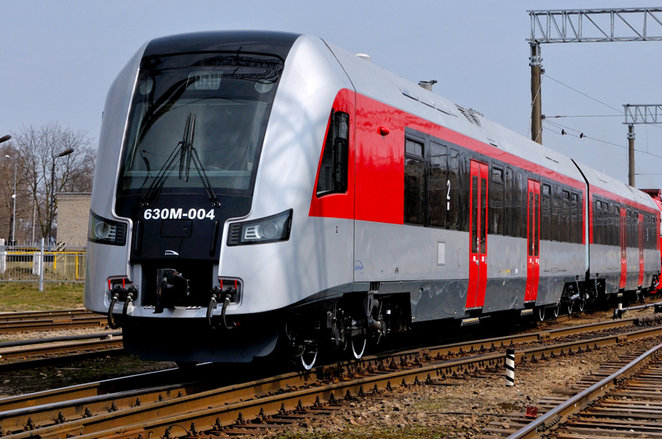 We love school trips by coach
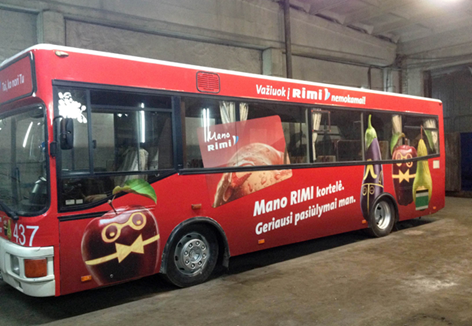 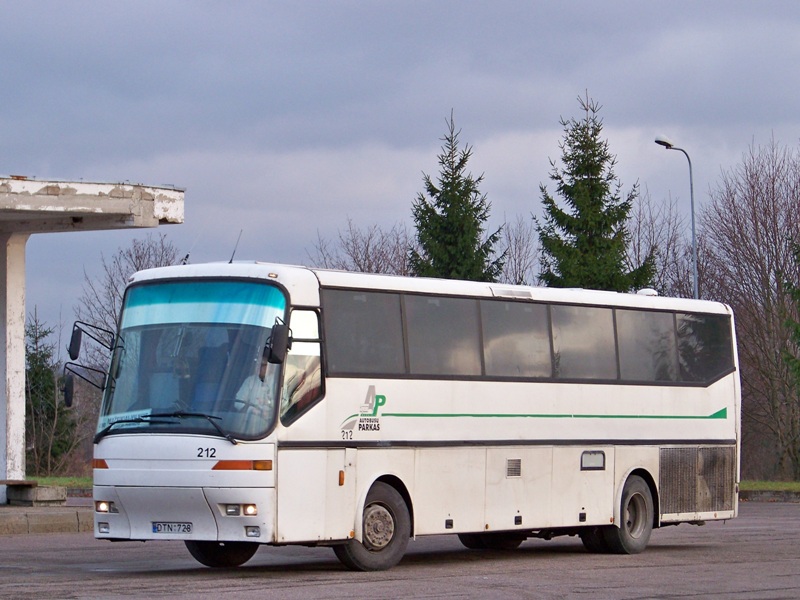 Mažeikiai is an industrial town
An oil refinery factory „Orlean“
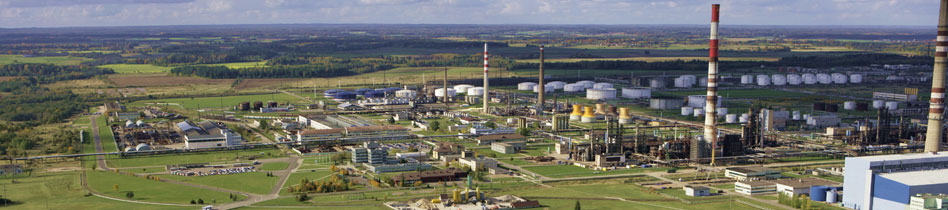 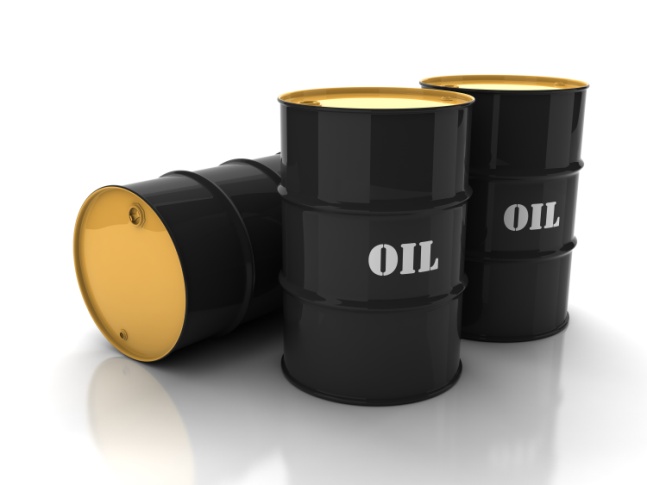 A factory that makes ice cream
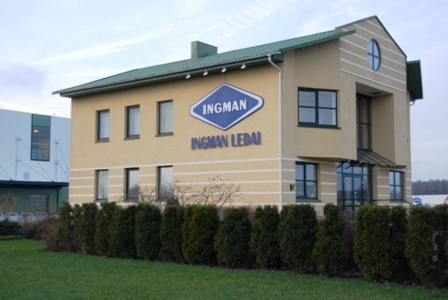 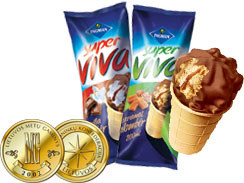 A dairy products factory
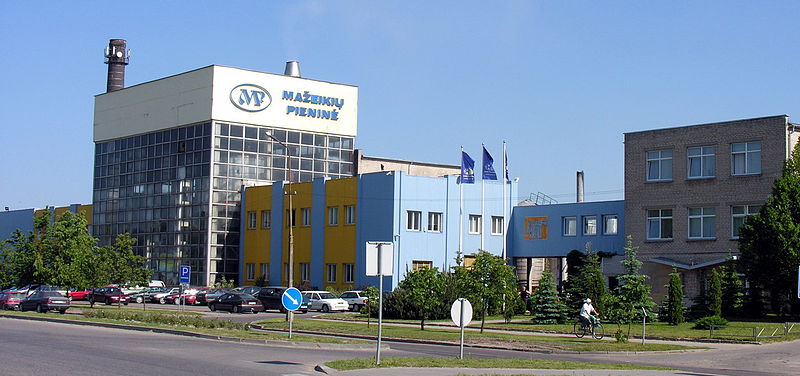 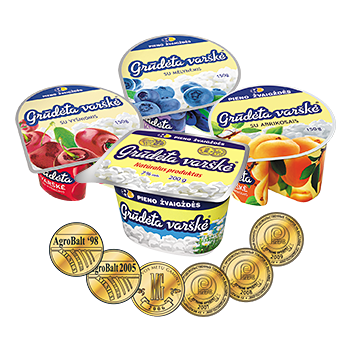 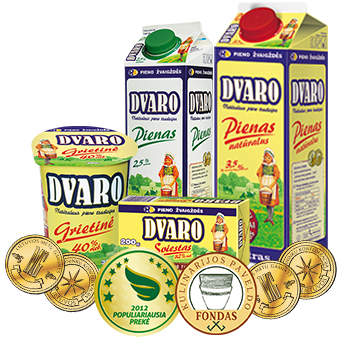 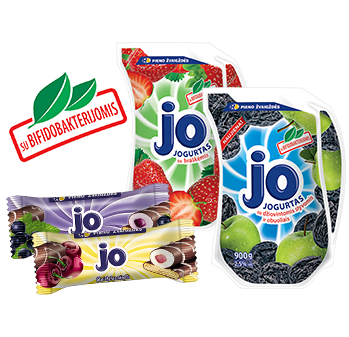 It’s a factory that makes  bread
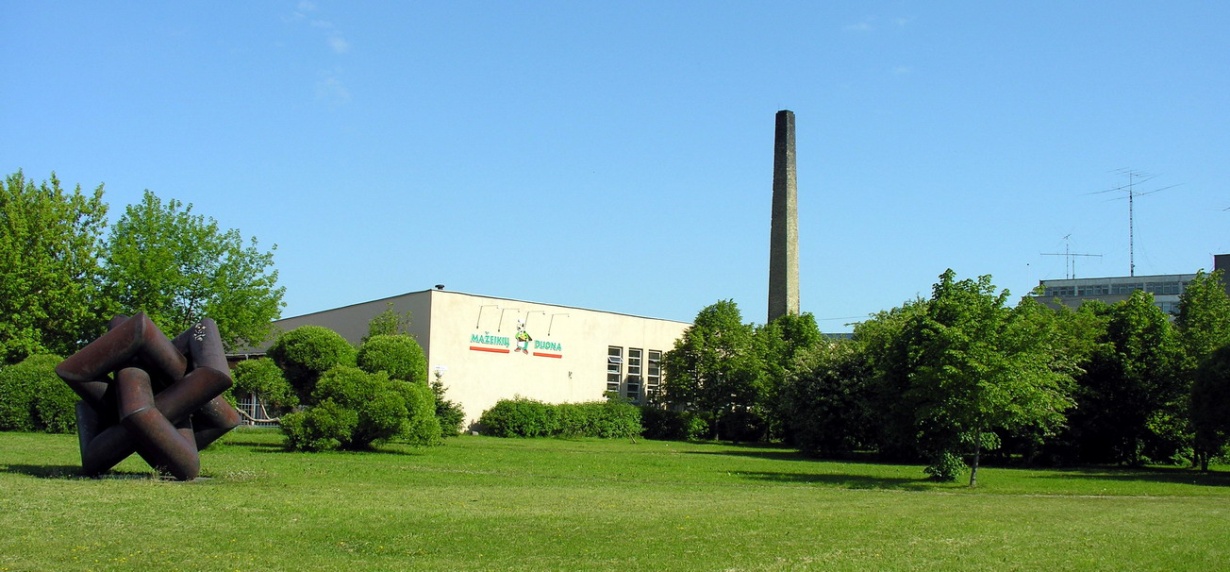 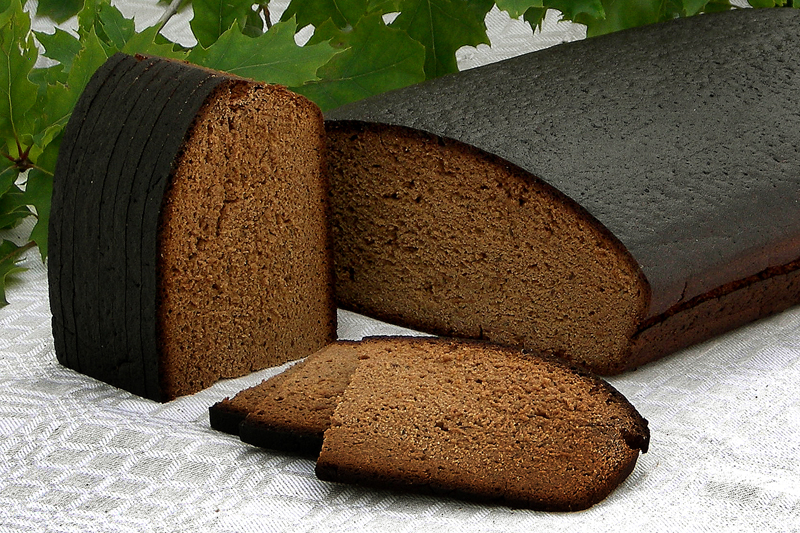 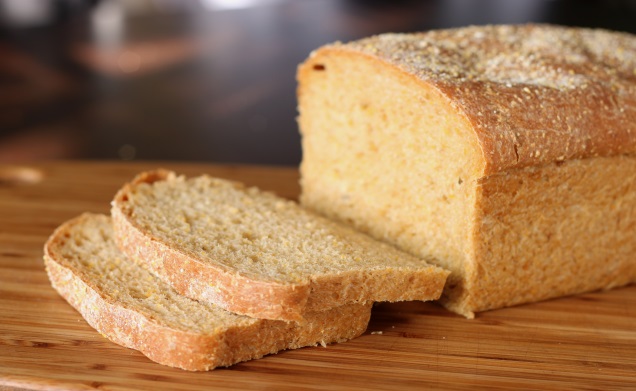 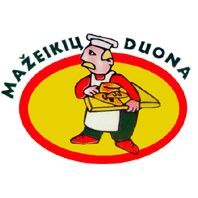 Education system in Mažeikiai
There are 9 kindergartens
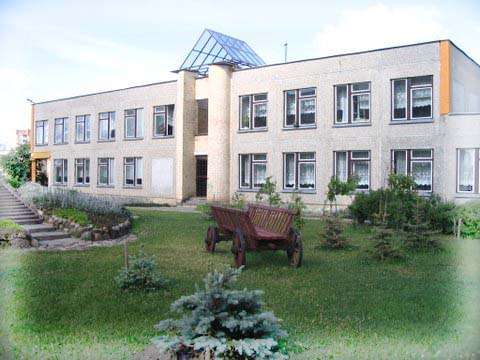 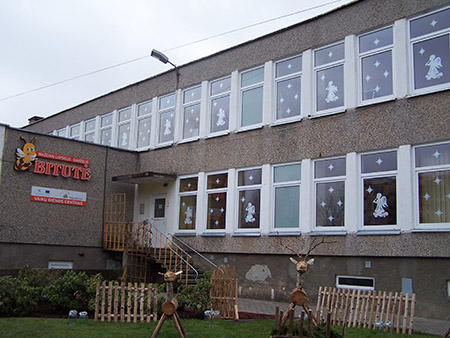 4 basic schools
We study at Pavasaris Basic School.
Our school now.
Our school in 2013
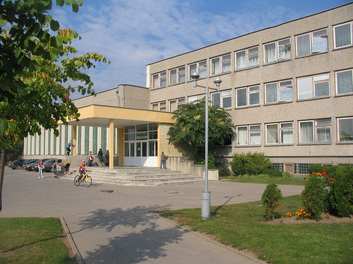 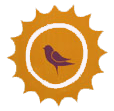 This year we are celebrating our school`s 25th anniversary
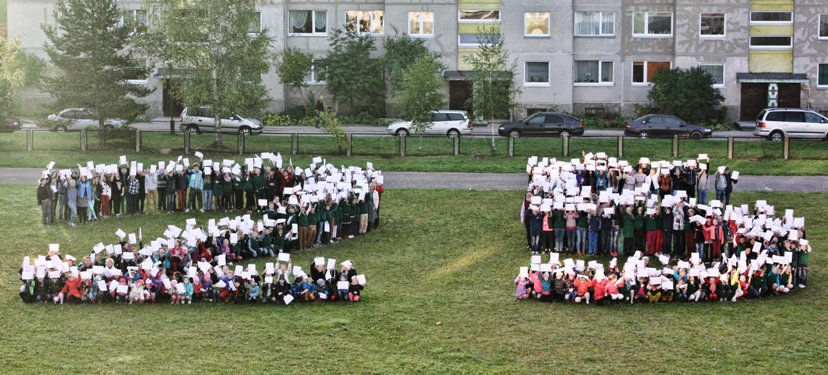 There are 2 gymnasiums in my town
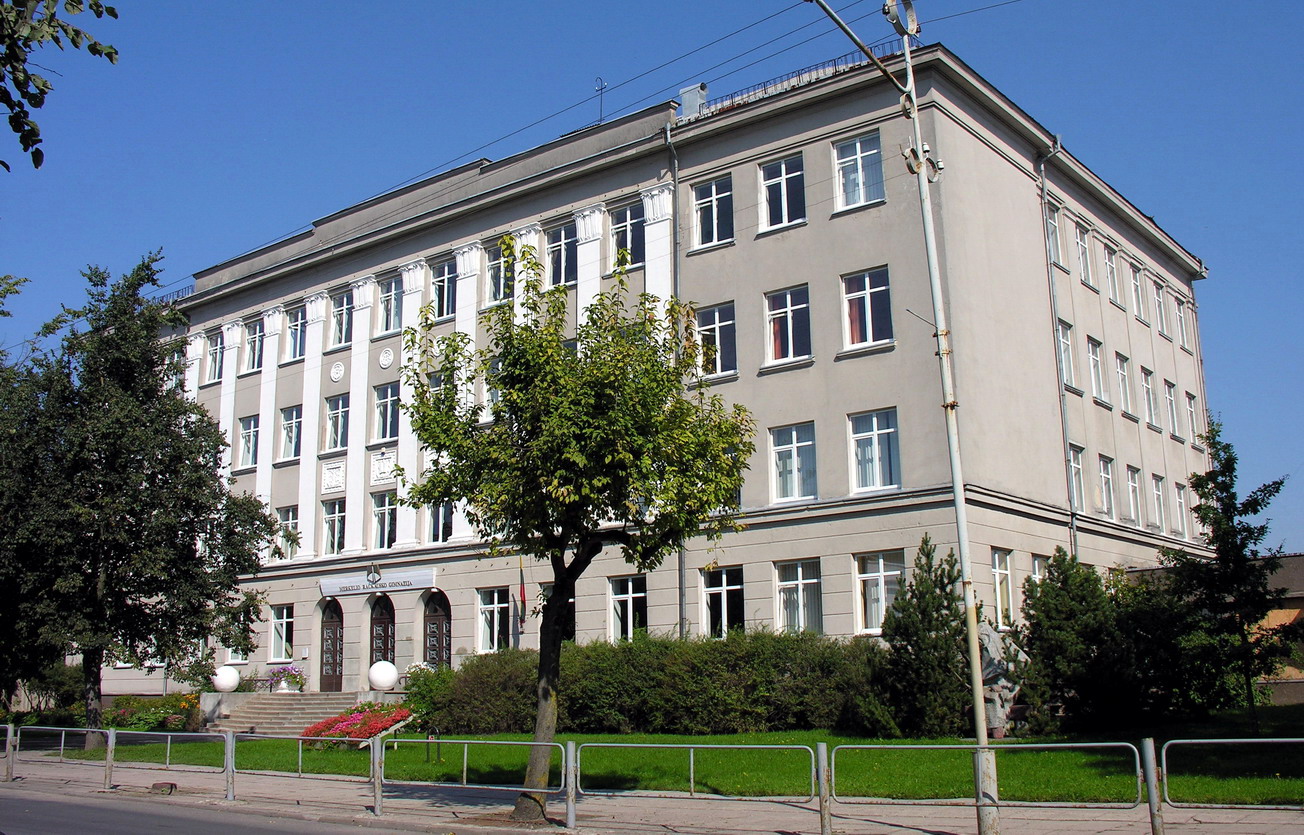 We have a polytechnical school too
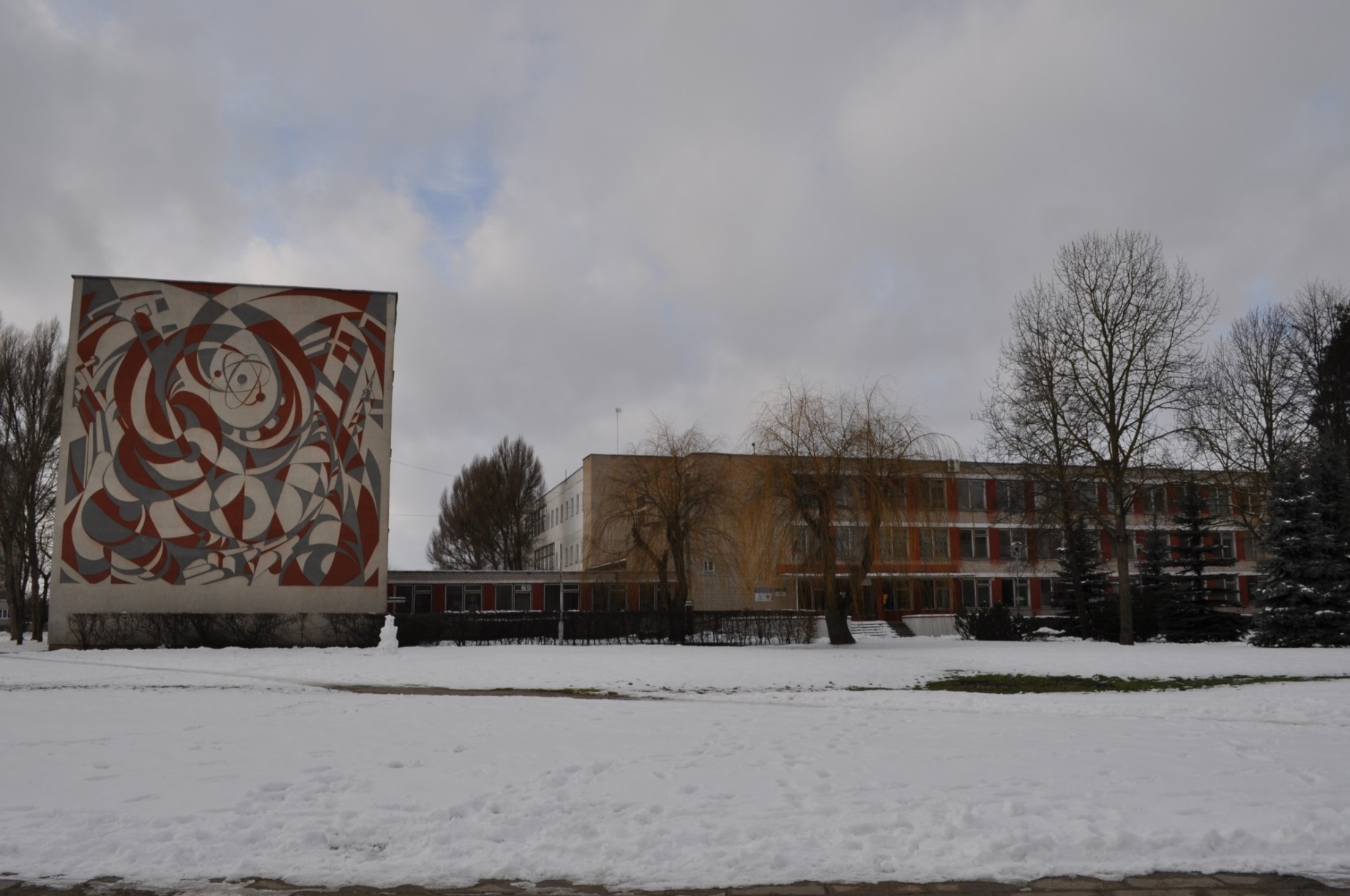 After school we can go to...
If you like books, go to the library
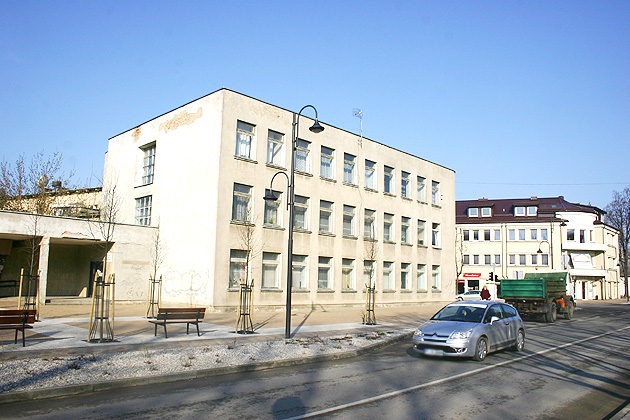 If you like music, the music school is waiting you
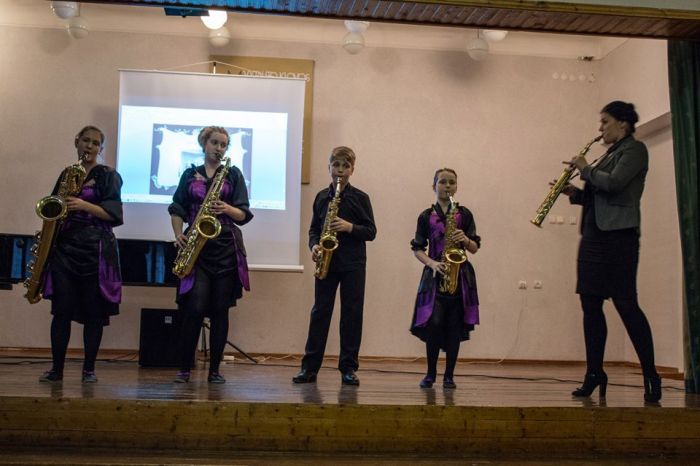 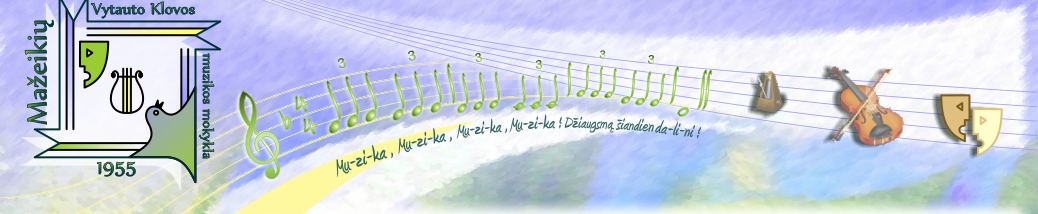 You can’t live without dance, go to the dance club
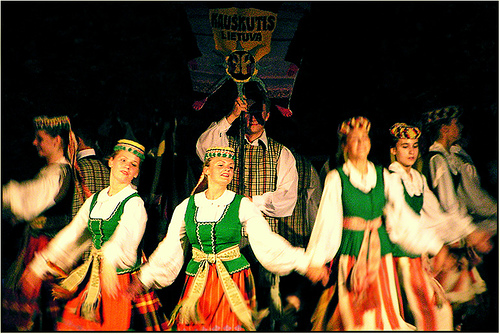 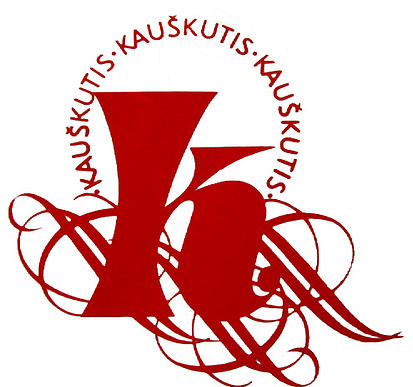 Sport activities in Mažeikiai
Football                                               Karate 




                                        
Basketball
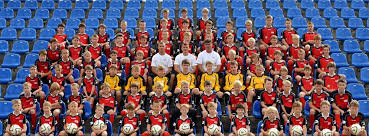 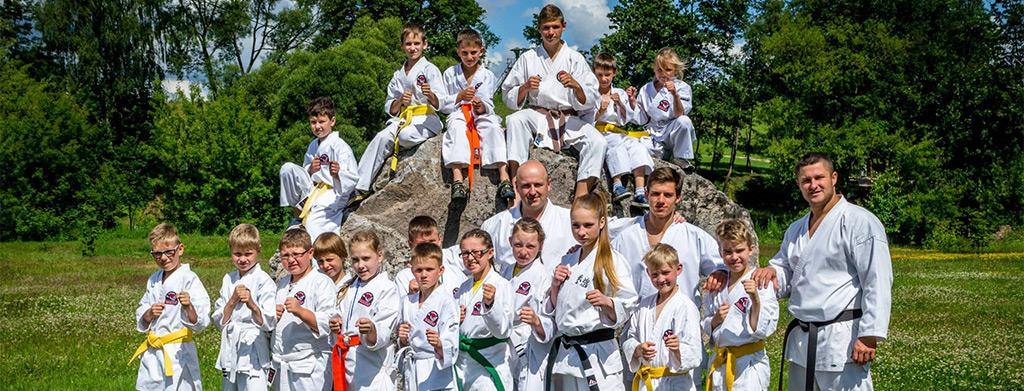 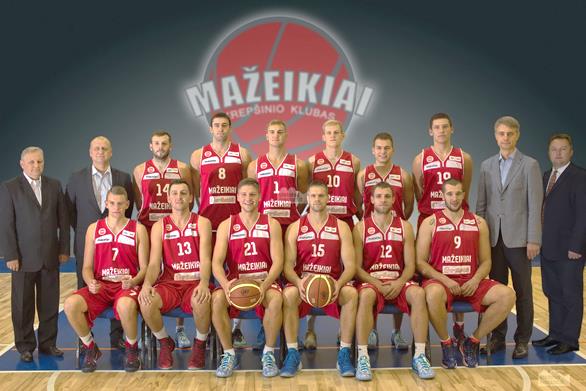 Or visit our museum
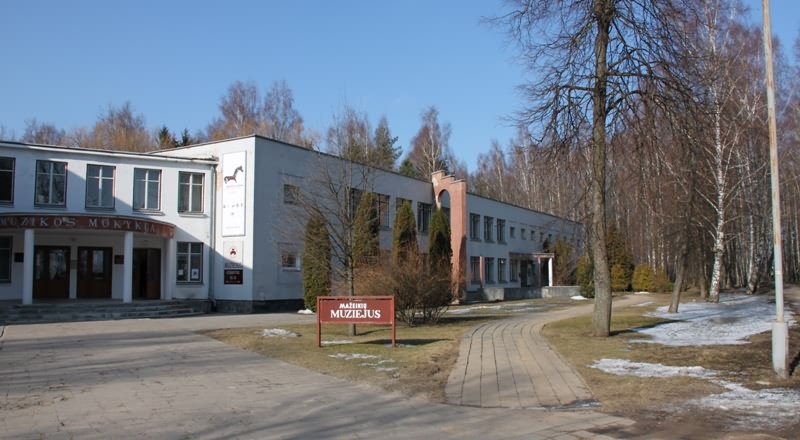 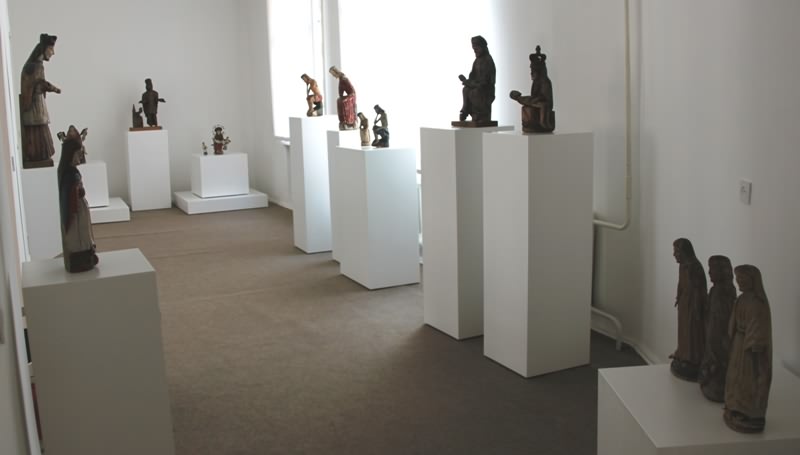 Places to go with friends
Go for a walk in the park
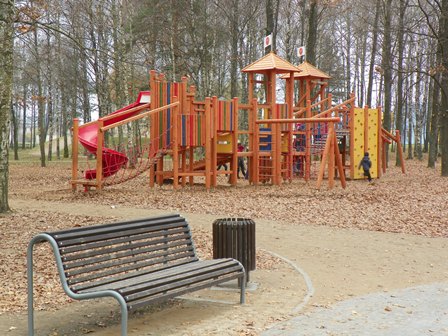 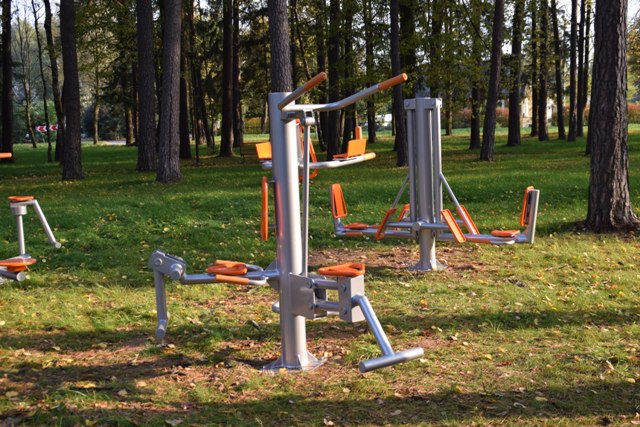 You can play bowling here
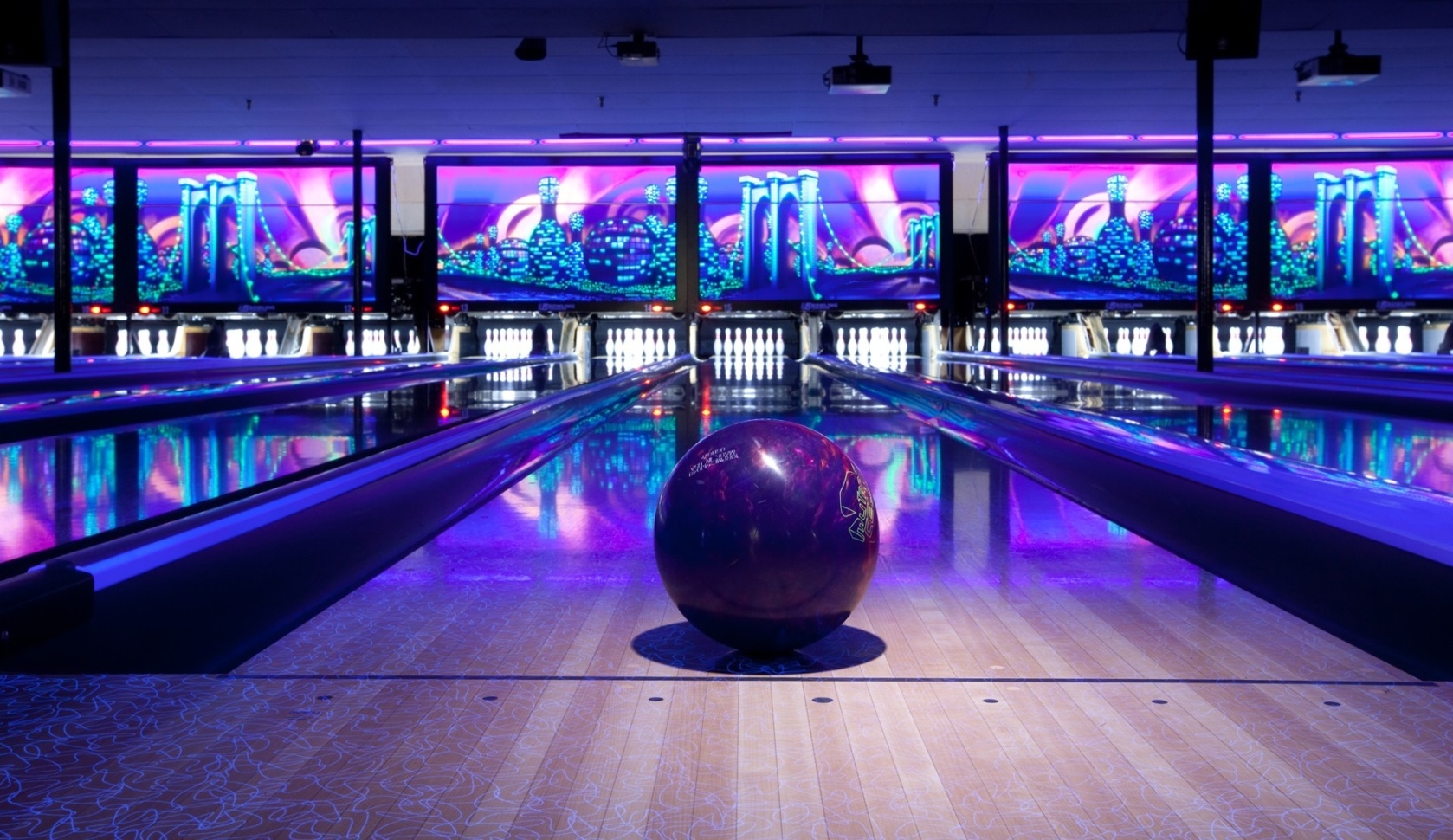 We often meet in the Ice Arena
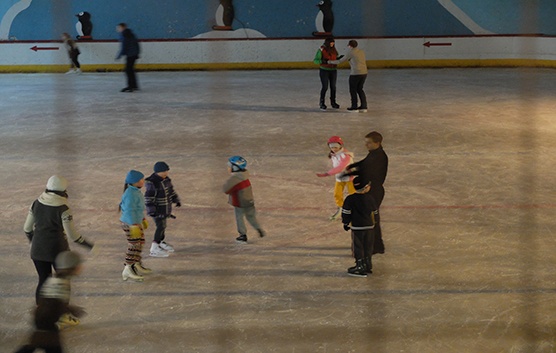 My friends love films at the cinema
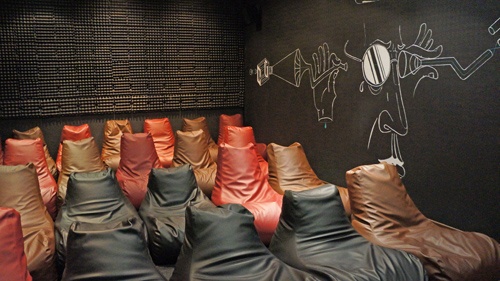 Or spend time in the swimming pool
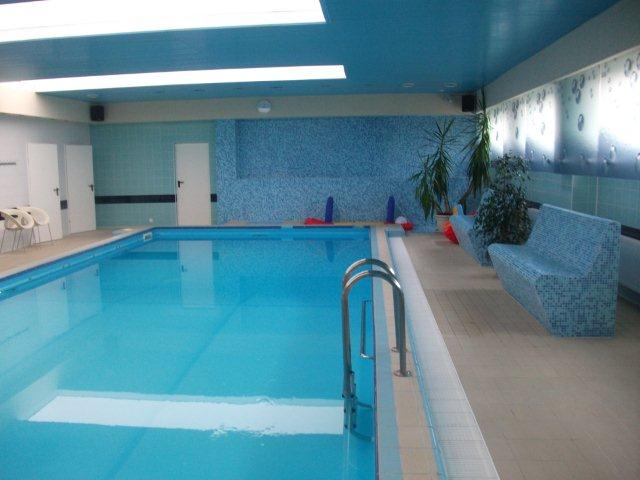 We have four seasons, so 
we can spend time out
with friends all year
In winter we  play with snow
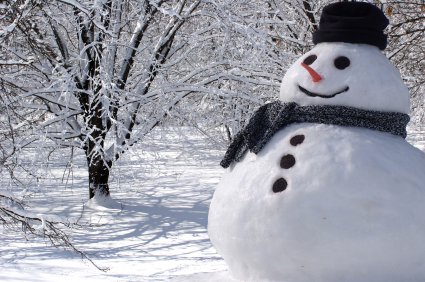 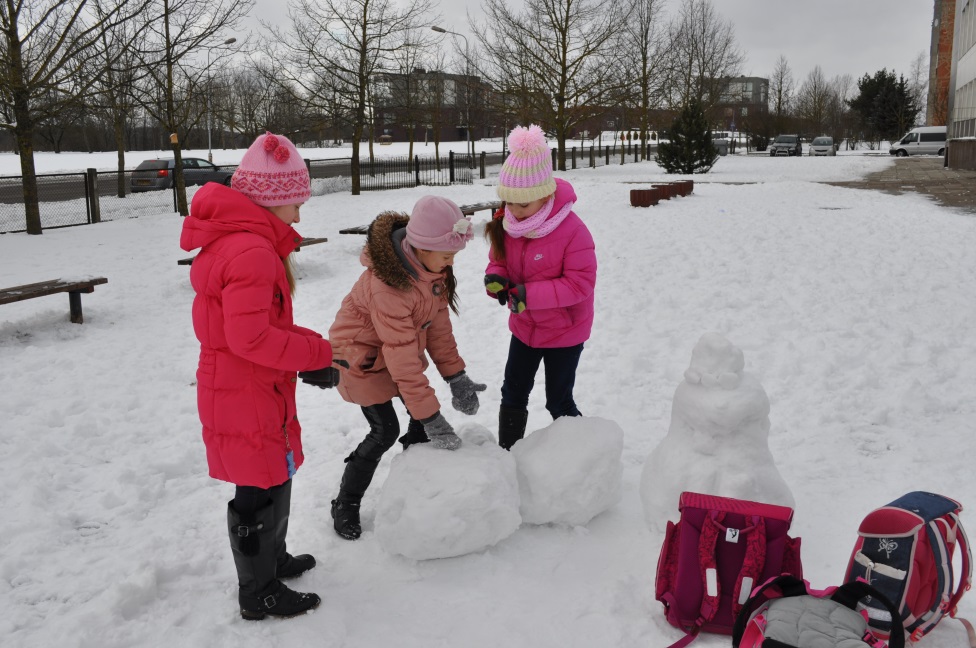 You can go sliding on the frozen pond
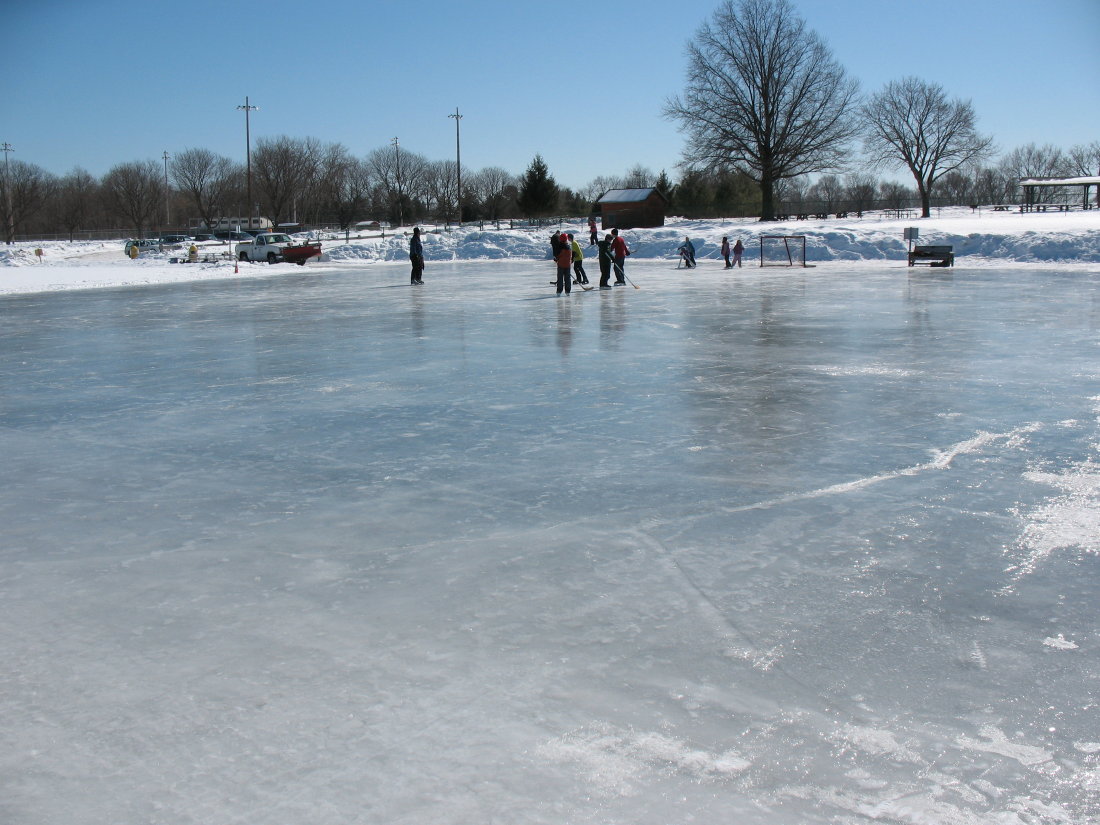 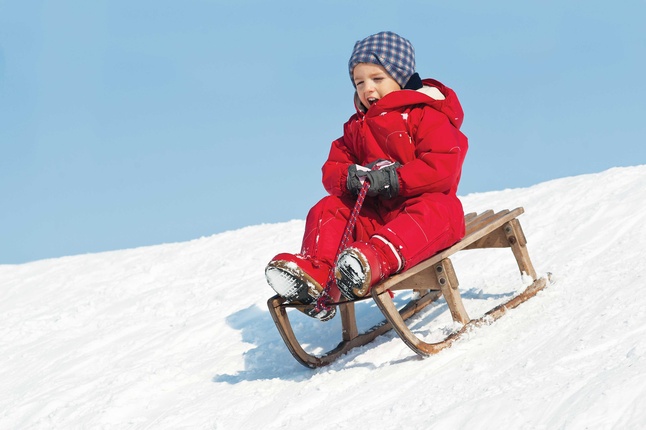 You can collect violets in spring
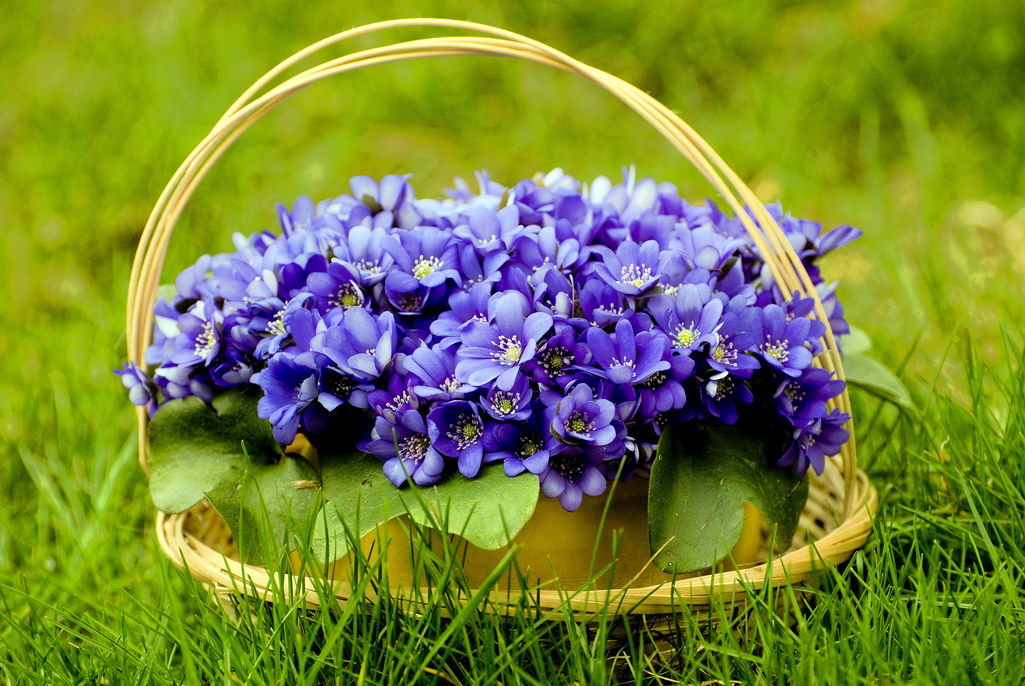 Or  tidy your environment. It is an action Do 2014
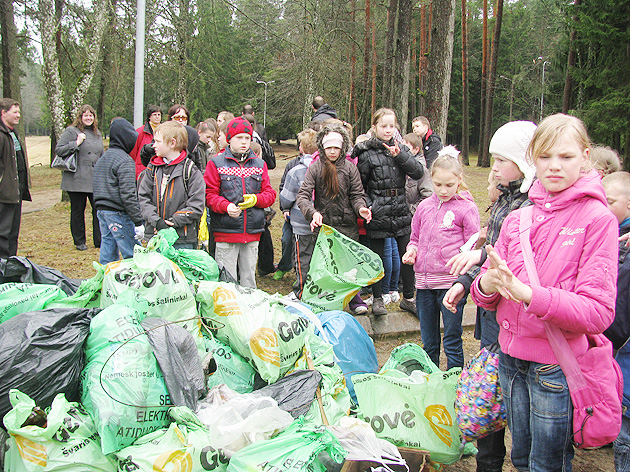 In summer
Go biking
or  skating
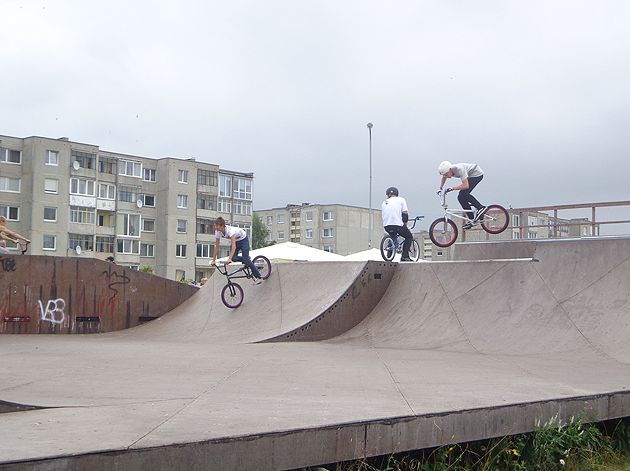 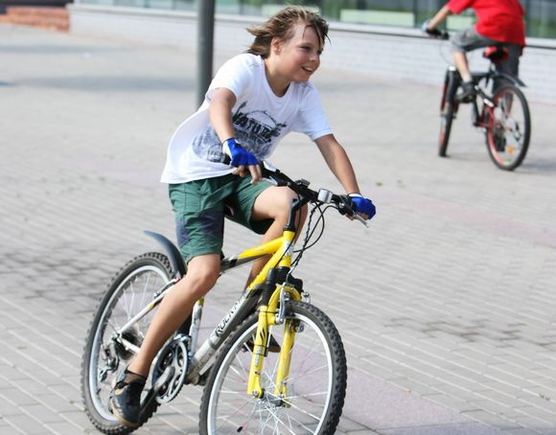 In summer
You can go fishing  or
swimming  in the river Venta
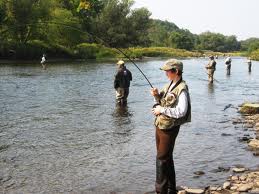 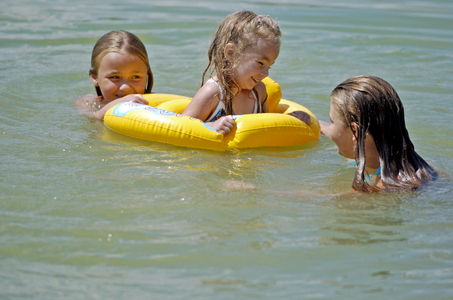 In autumn
We tidy our environment
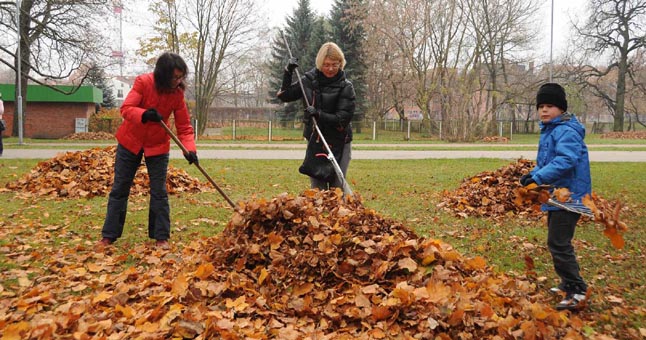 and collect mushrooms in the forest
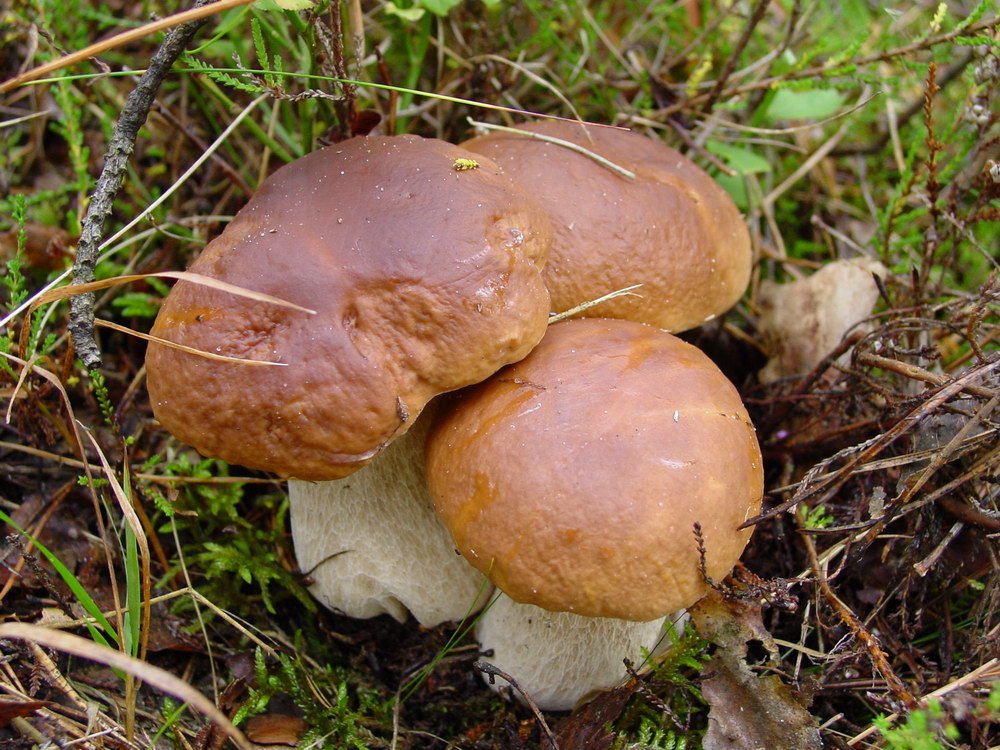 Our dreams about our town...
We are dreaming about less pollution
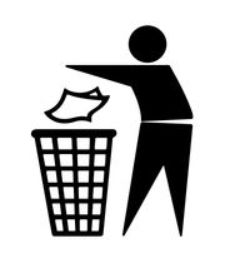 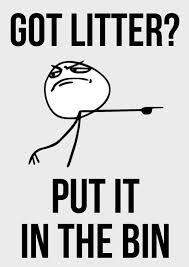 More parks!
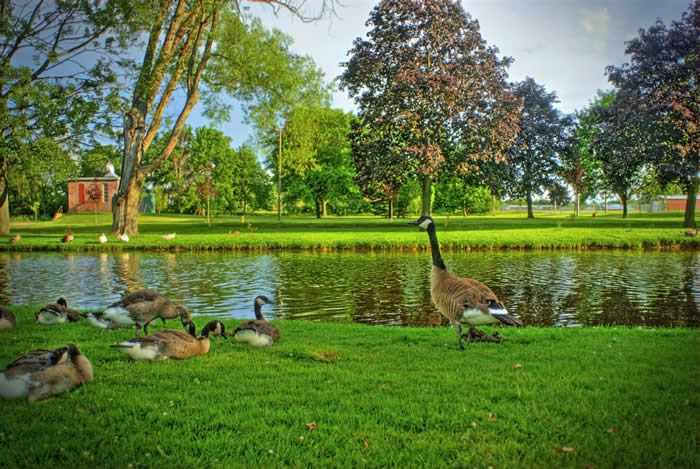 To have pen friends from foreign countries!!!
Thank you for your attention!
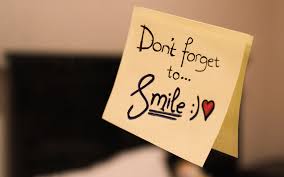